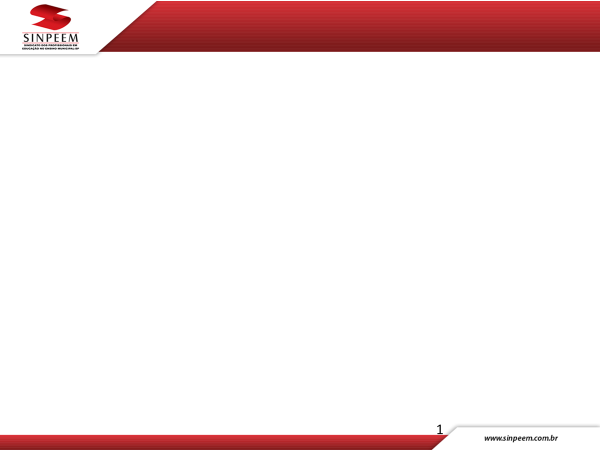 Isabela Kojin Peres
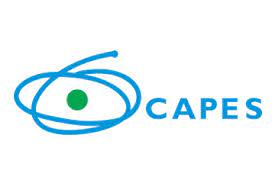 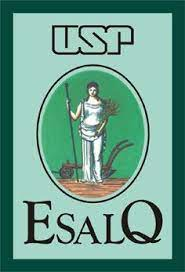 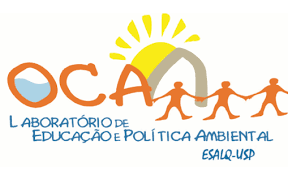 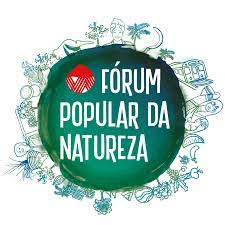 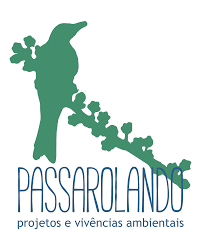 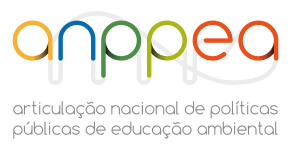 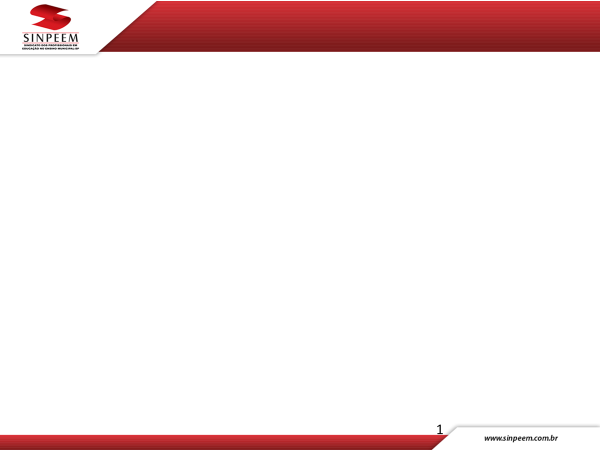 Como se sentem agora?
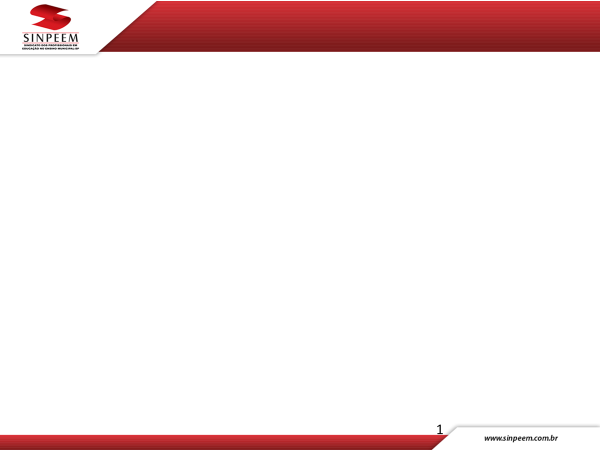 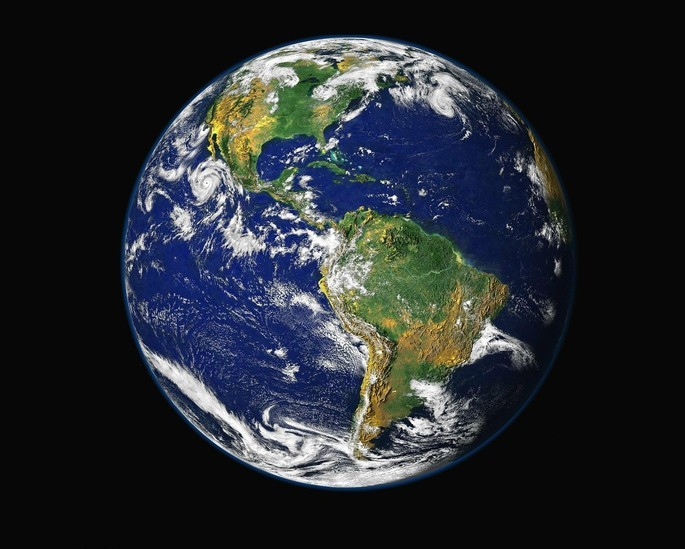 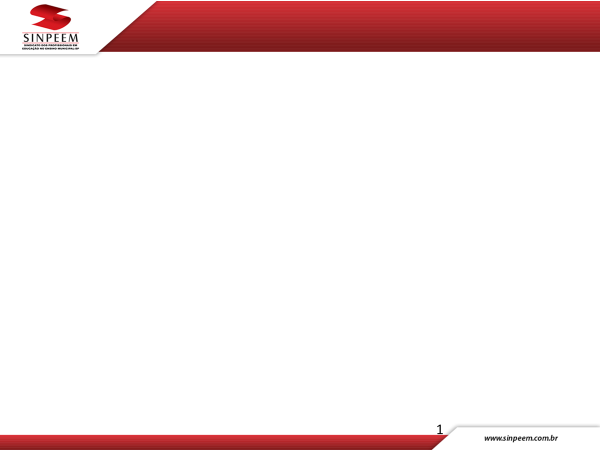 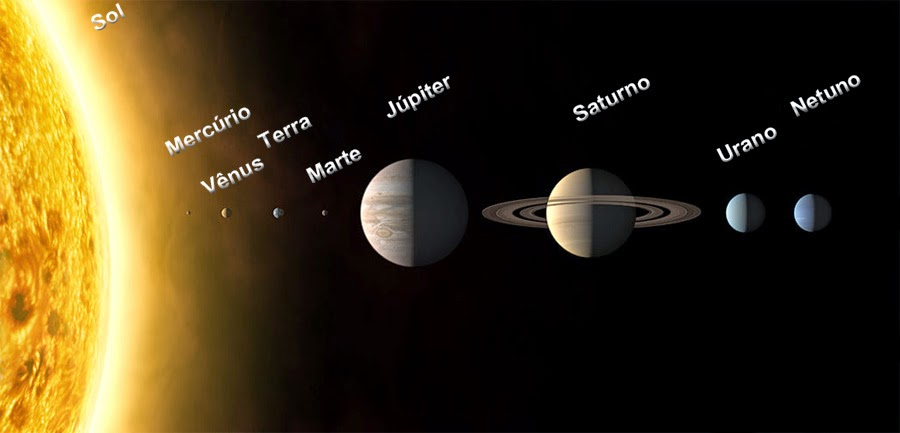 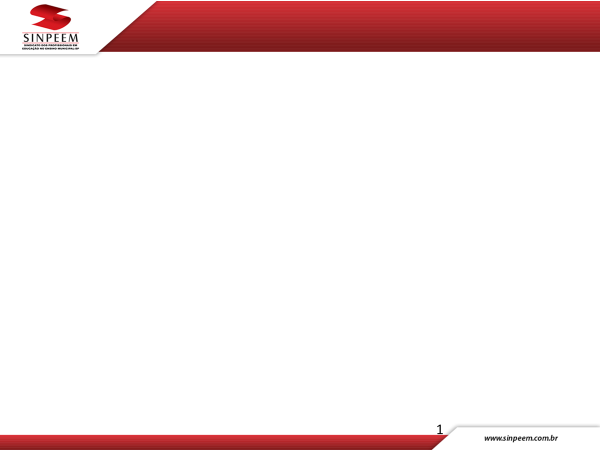 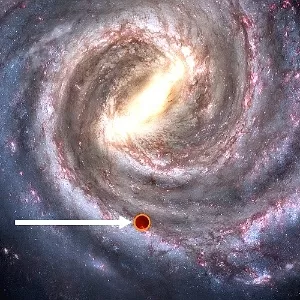 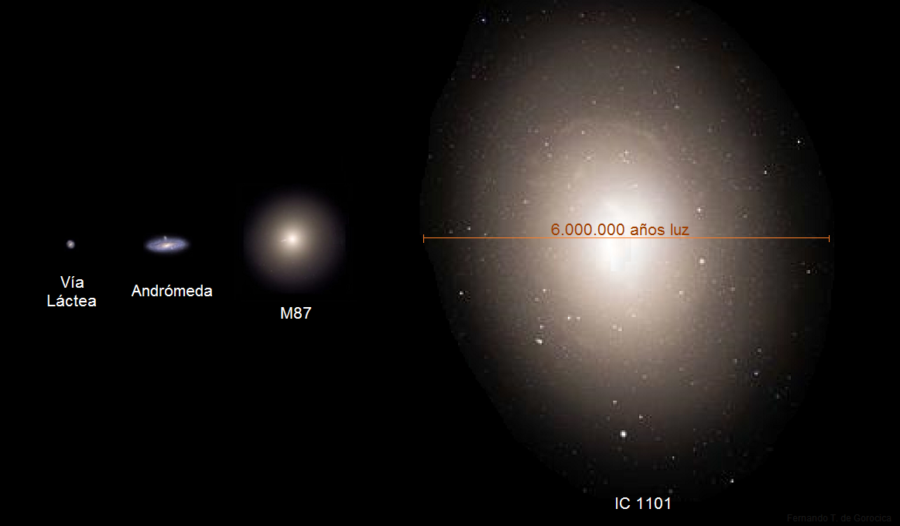 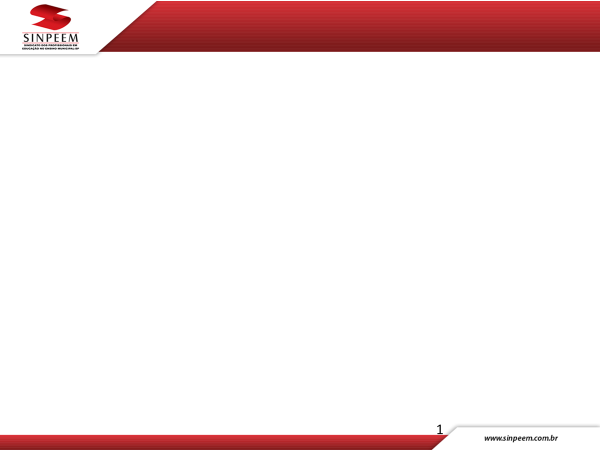 A Terra tem 4,6 bilhões de anos

Depois do seu surgimento, levou 1 bilhão de anos para que as primeiras formas de vida surgissem.

Os fósseis dos primeiros hominídeos datam 7 milhões de anos (MONROY, 2013) e estima-se que nossos ancestrais humanos tenham cerca de 250 mil anos, chegando ao comportamento moderno por volta de 50 mil anos (MARTINELLI, TEIXEIRA, 2013, p.10) e desenvolvendo a agricultura de 10 a 12 mil anos atrás.
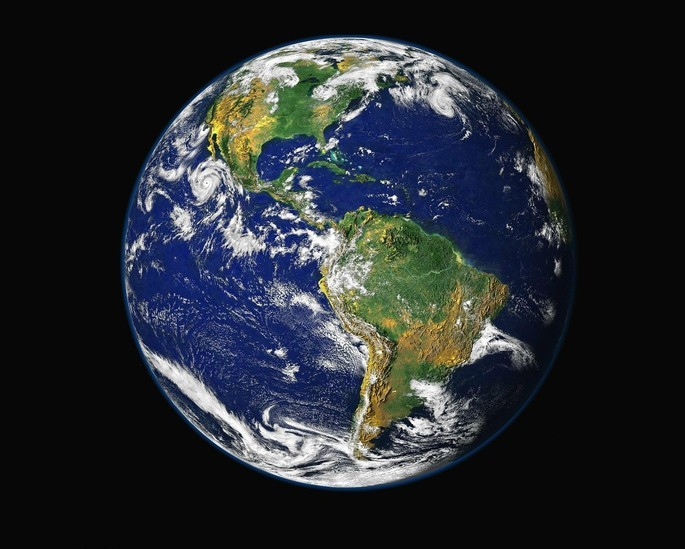 PERIGO
Não sabemos ao certo quantas espécies existem, mas são bilhões....
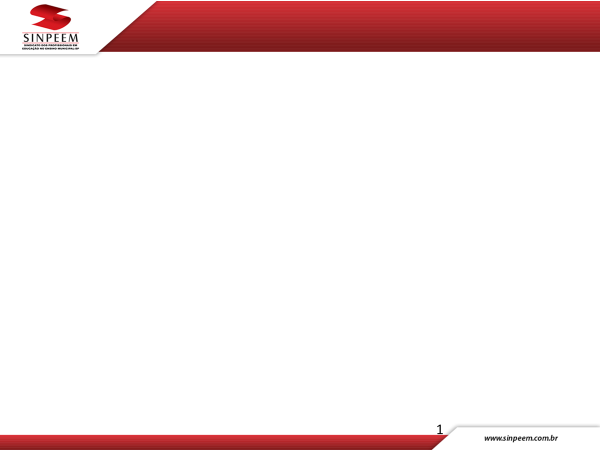 É, na realidade, uma crise civilizatória (LEFF, 2002) de alcance global que atinge até as áreas mais isoladas e protegidas

Nova era geológica: Antropoceno (CRUTZEN e STOERMER, 2000; CRUTZEN, 2002), ou ainda, Capitaloceno (HARAWAY, 2016)
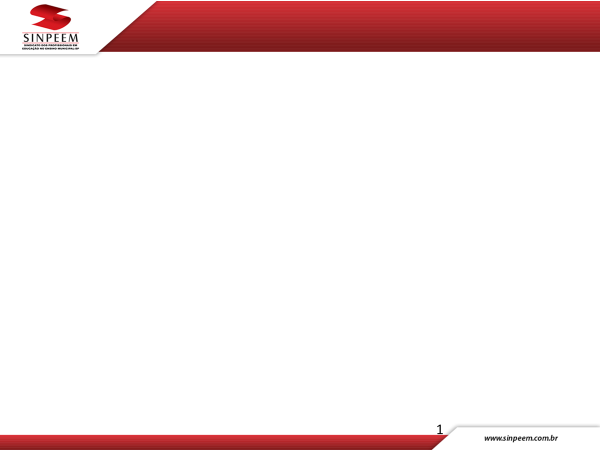 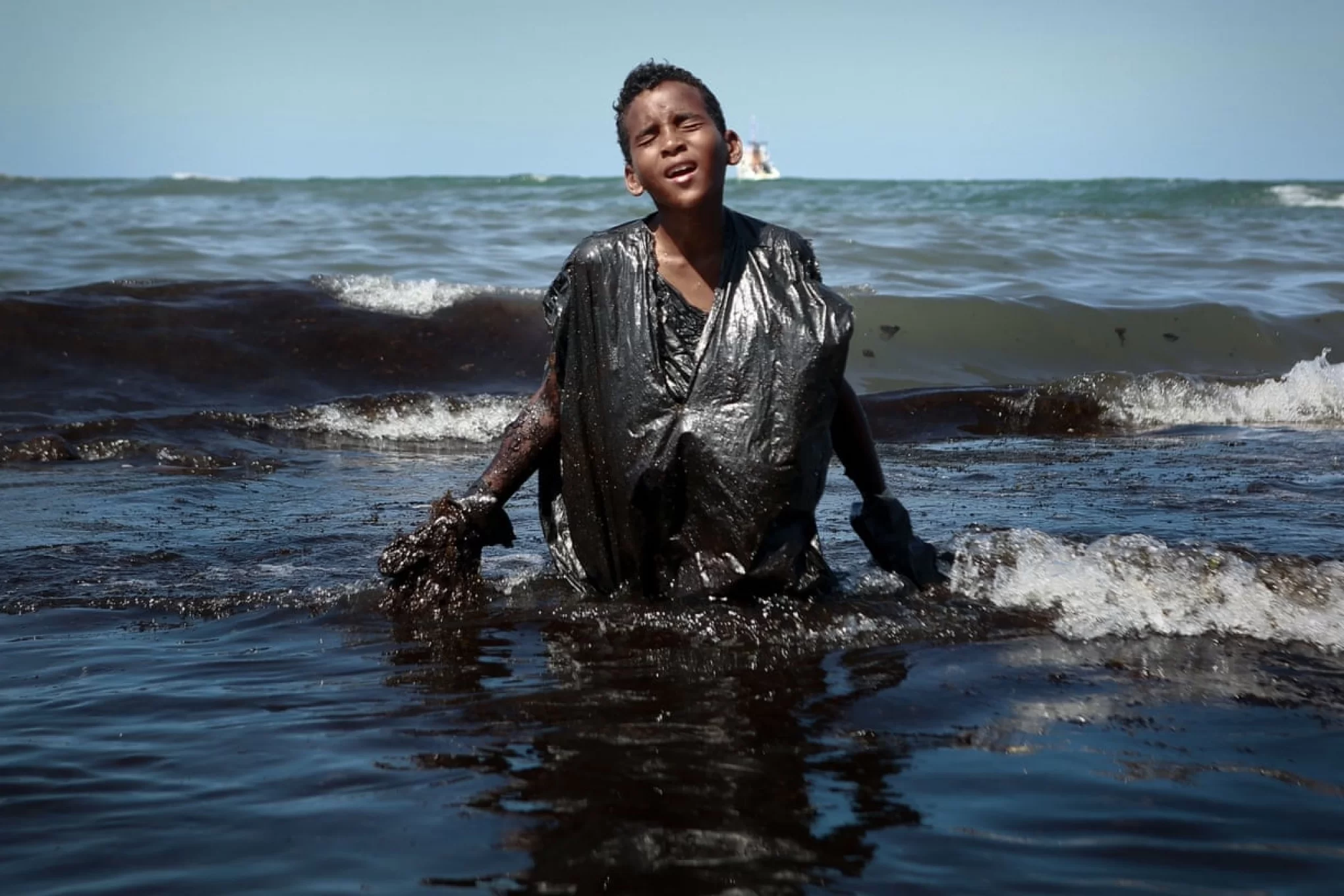 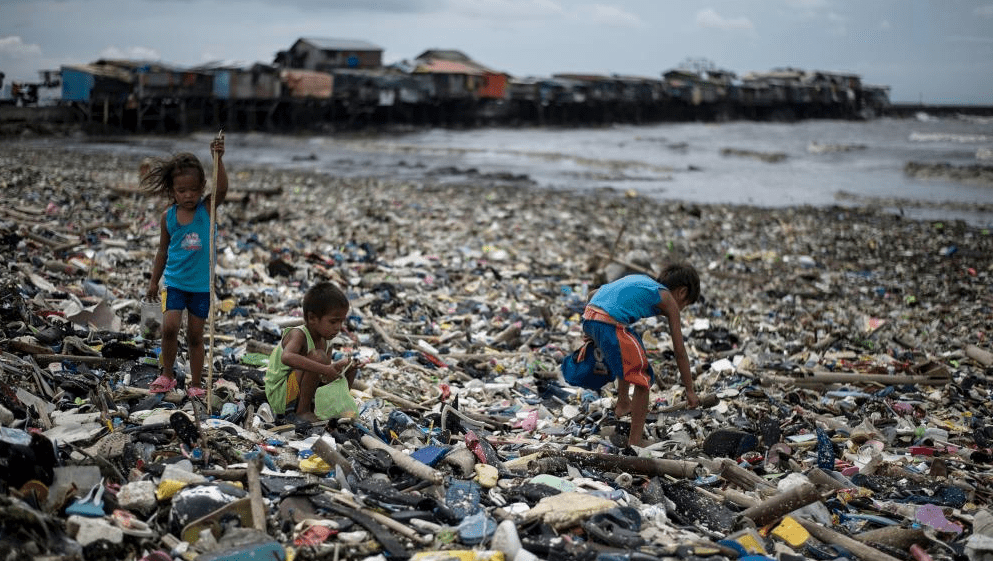 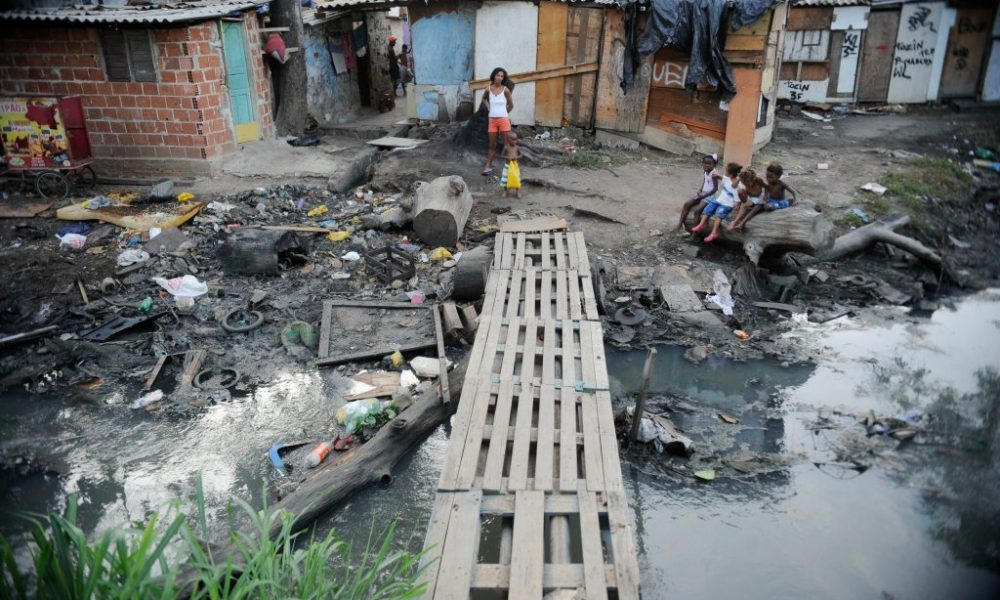 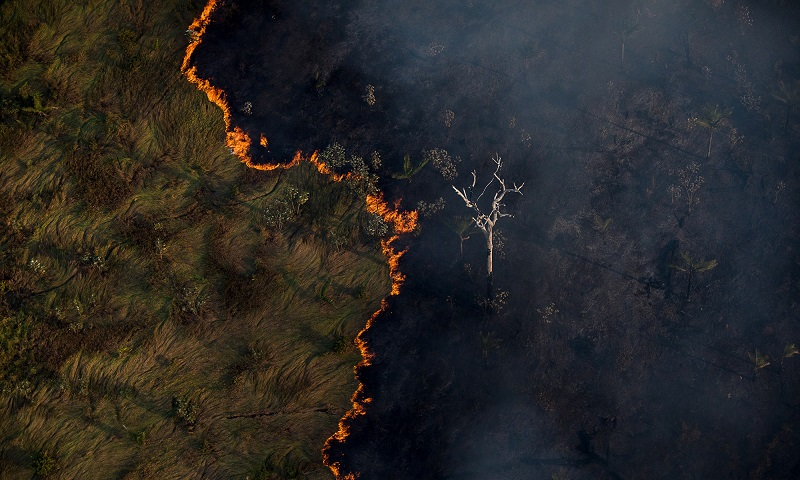 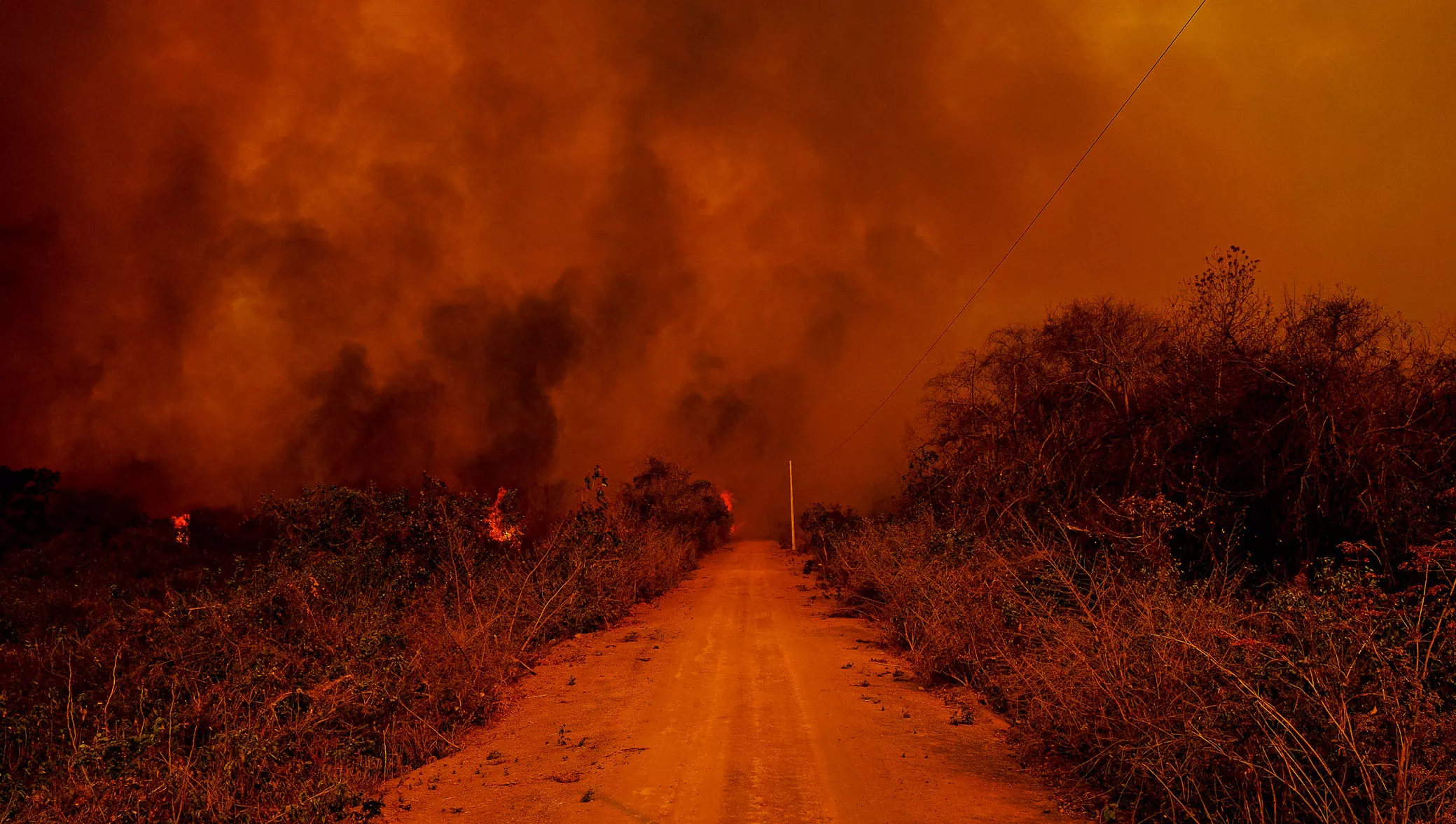 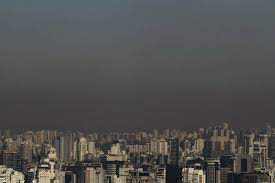 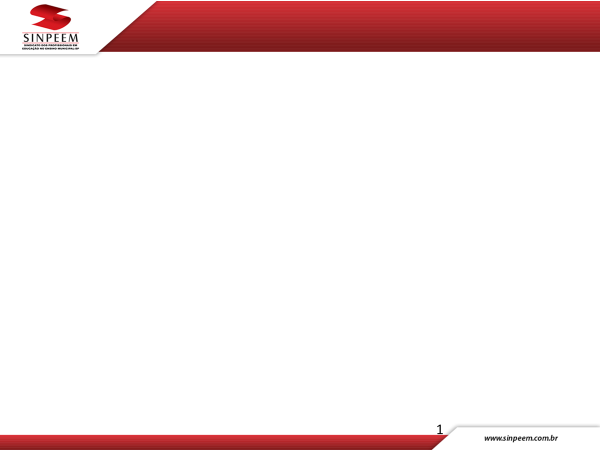 A floresta está viva. Só vai morrer se os brancos insistirem em destruí-la. Se conseguirem, os rios vão desaparecer debaixo da terra, o chão vai se desfazer, as árvores vão murchar e as pedras vão rachar no calor. A terra ressecada ficará vazia e silenciosa. Os espíritos xapiri, que descem das montanhas para brincar na floresta em seus espelhos, fugirão para muito longe. Seus pais, os xamãs, não poderão mais chamá-los e fazê-los dançar para nos proteger. Não serão capazes de espantar as fumaças de epidemia que nos devoram. Não conseguirão mais conter os seres maléficos, que transformarão a floresta num caos. Então morreremos, um atrás do outro, tanto os brancos quanto nós. Todos os xamãs vão acabar morrendo. Quando não houver mais nenhum deles vivo para sustentar o céu, ele vai desabar (KOPENAWA, ALBERT, 2015, Epígrafe)
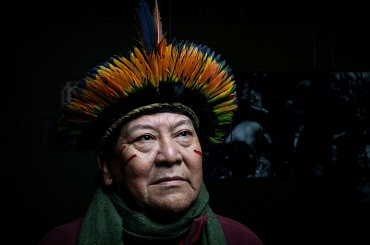 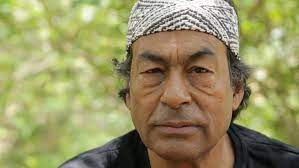 “A vida não é útil”
“Paraquedas coloridos” e
“histórias para adiar o fim do mundo”
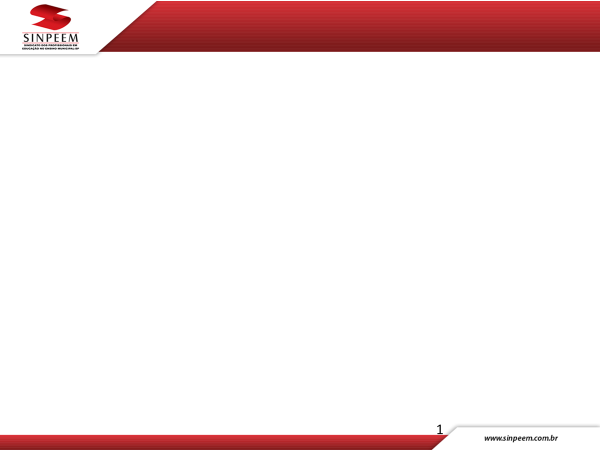 Carta da Terra (1992) alertava que vivemos em “momento crítico na história da Terra” em que a “humanidade deve escolher o seu futuro”, pois à “medida que o mundo torna-se cada vez mais interdependente e frágil, o futuro reserva, ao mesmo tempo, um grande perigo e uma grande esperança”
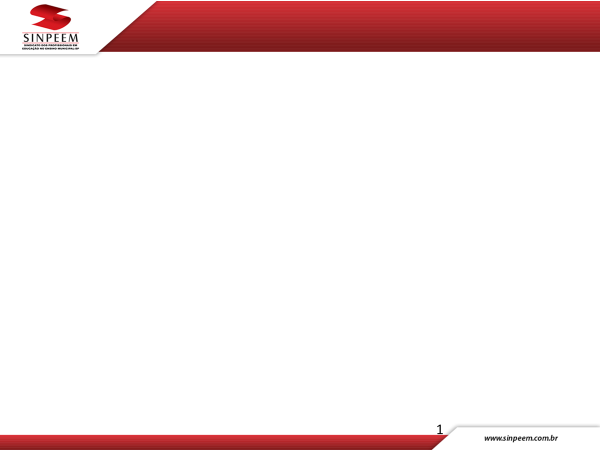 Como são as escolas? Tem árvores? Áreas verdes? É possível pensar em miniflorestas nas escolas?
Muita coisa tem sido proposta e realizada, os ODS são um exemplo.
Outros:
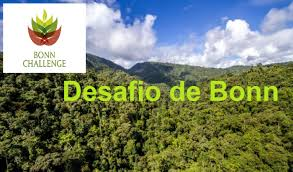 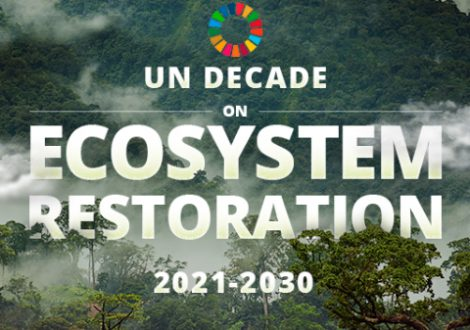 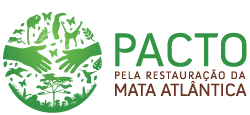 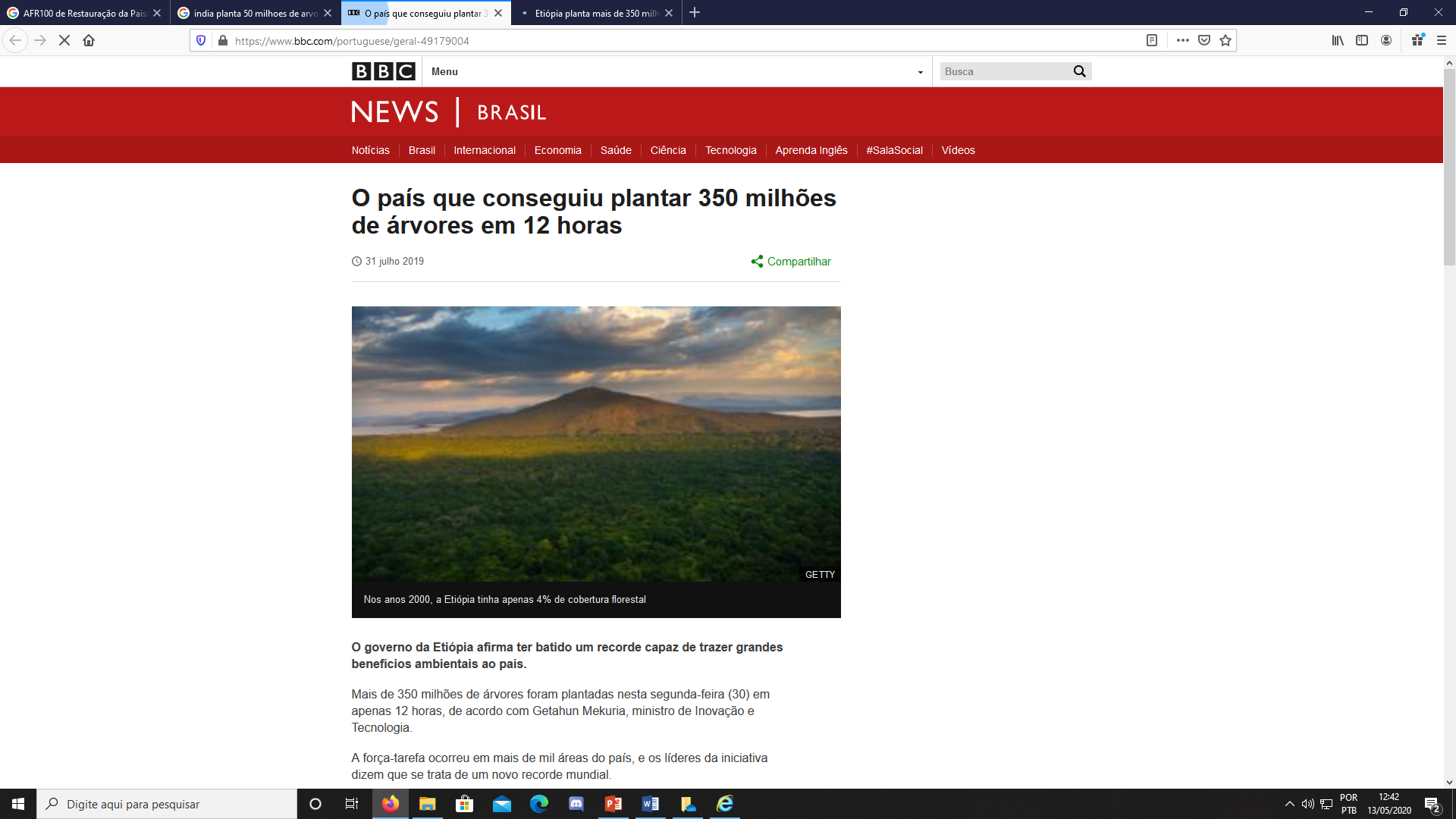 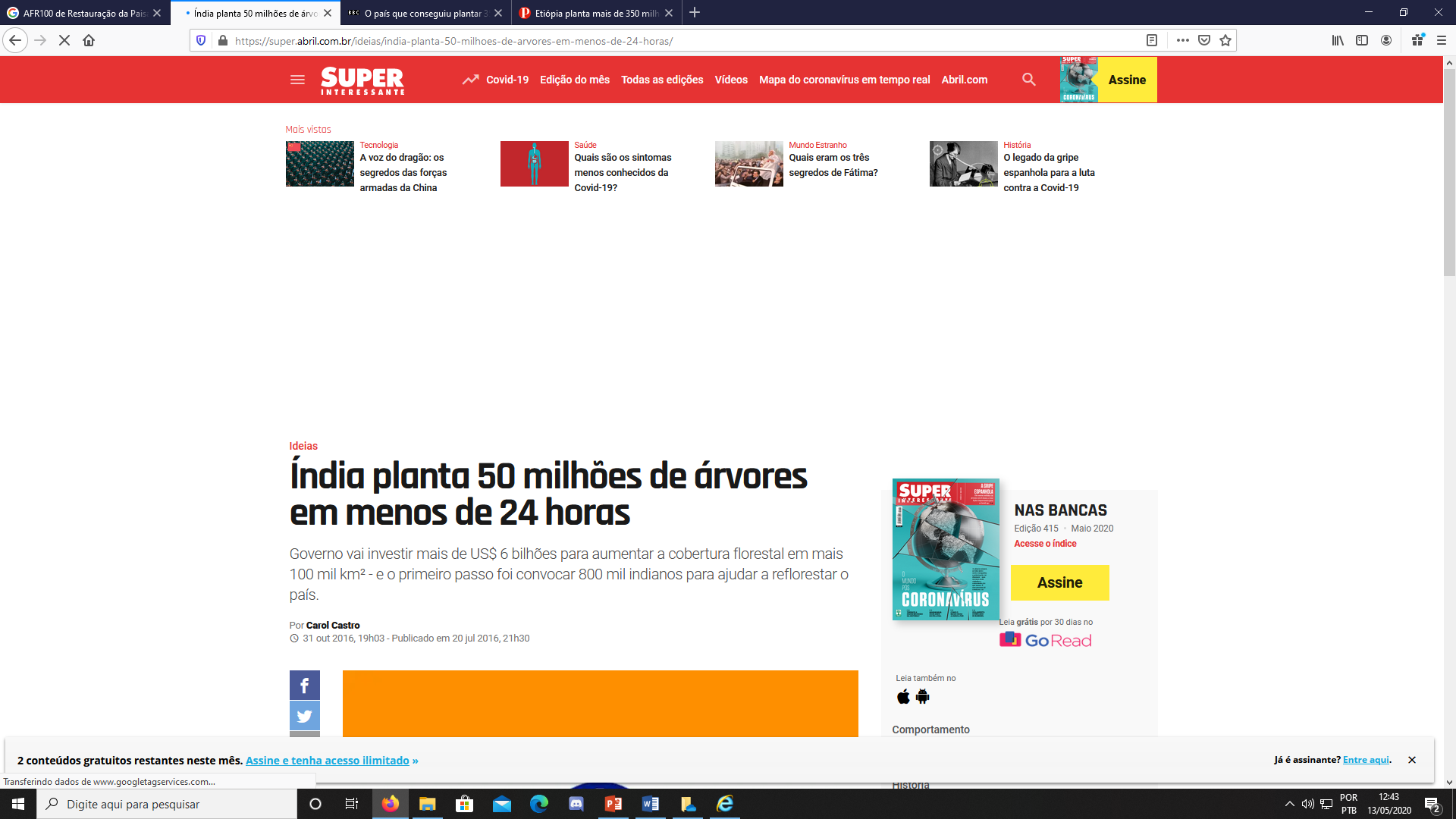 Então por que continuamos, cada vez mais, em crise?
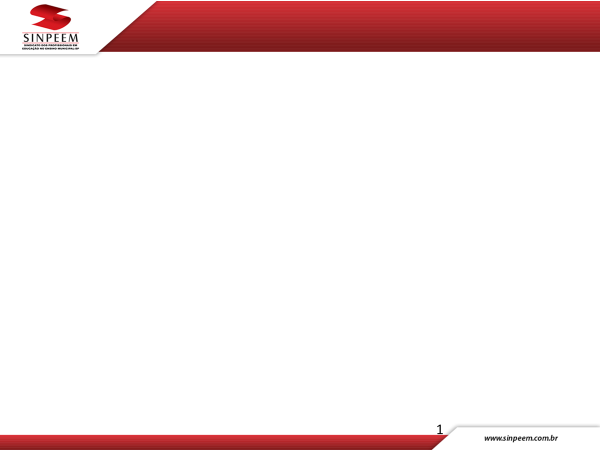 Como chegamos até aqui?

O que queremos construir?

Como construir?
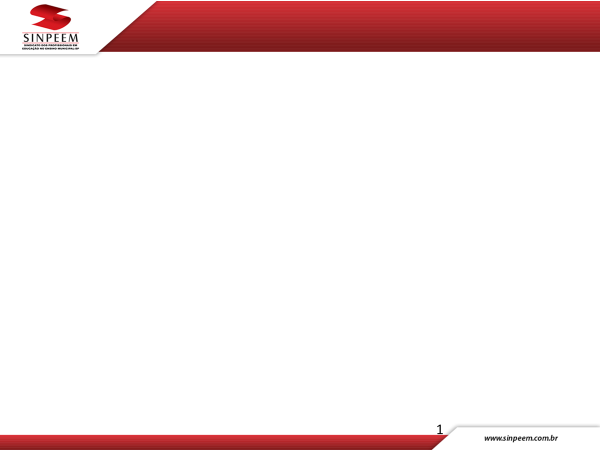 O que é natureza?
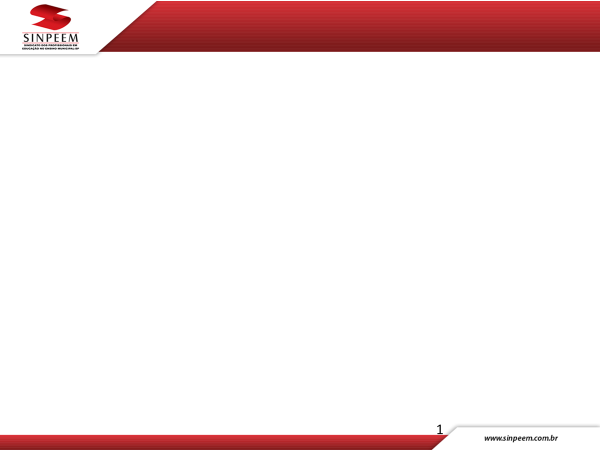 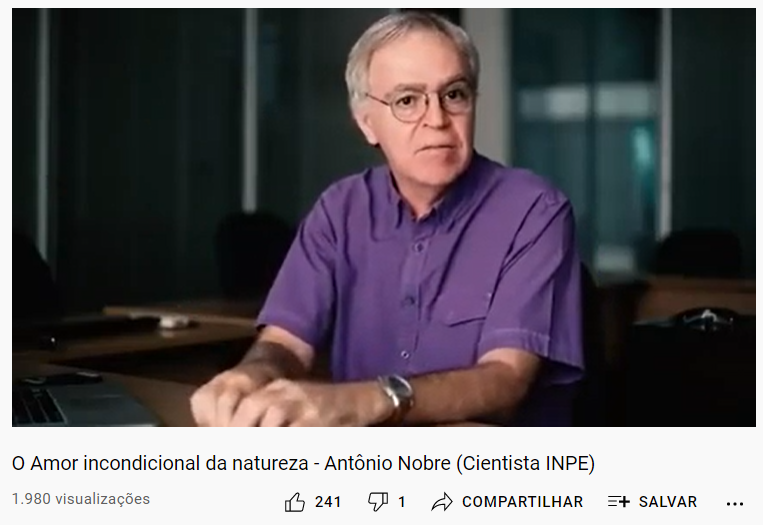 https://www.youtube.com/watch?v=I7cf7ZiB3Ig&t=245s
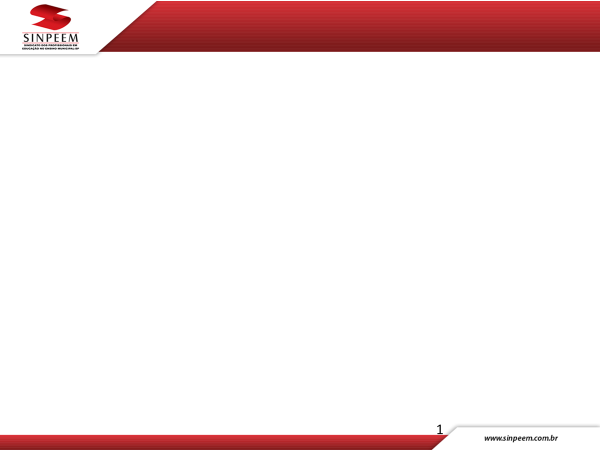 Os átomos, que já foram estrelas, estão em nós também já formaram outros seres, numa metamorfose que nunca acaba. A vida atravessa tudo. A vida é selvagem.
Flecha 2 – O Sol e A Flor
Flecha Selvagem
https://www.youtube.com/watch?v=UirW2aBP-PY
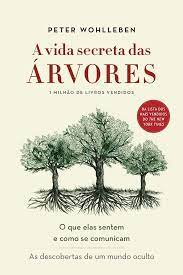 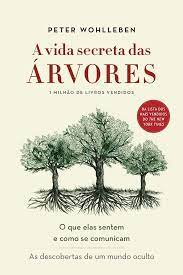 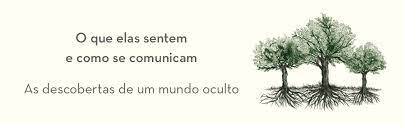 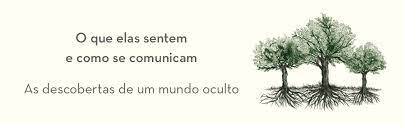 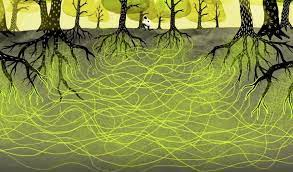 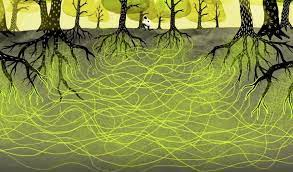 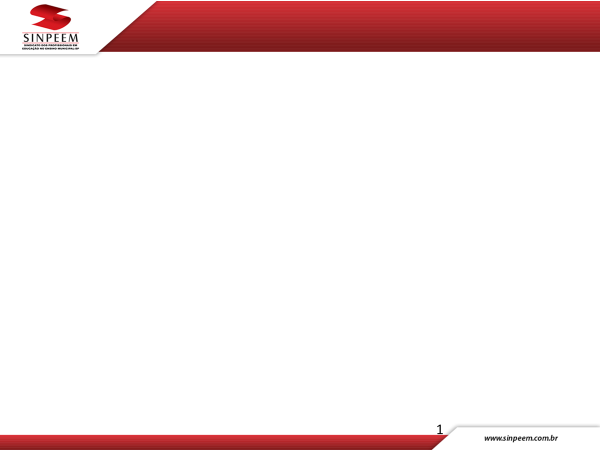 “sempre foi assim”
“é impossível mudar”
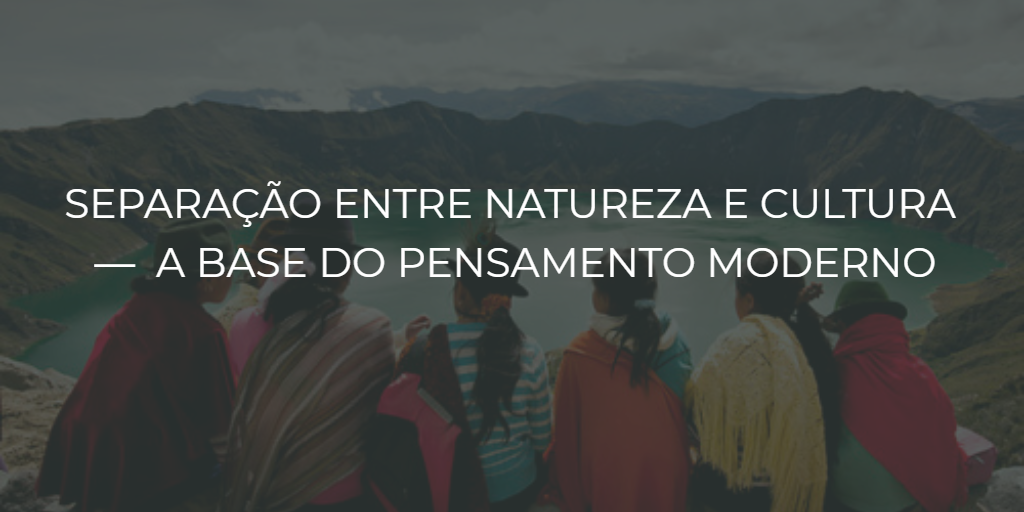 Quais práticas temos a partir desses pensamentos?
Quais são as nossas referências ao pensar assim?
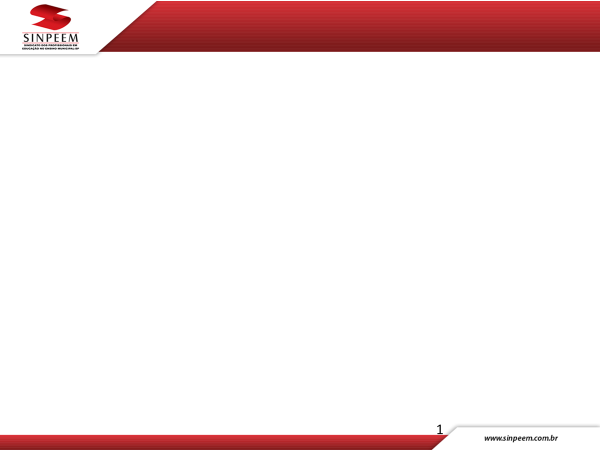 Educação Ambiental Revolucionária
Revolução no sentido de atuar nas “raízes”, “causas” e ”estruturas” – “alternativas ao desenvolvimento” (Bem Viver) – outras referências e cosmovisões

No sentido da construção do inédito-viável, na mistura “daquilo que é” - visível ou não - com “o que pode vir a ser”

Transição para sociedades sustentáveis - no plural, porque a “diversidade de realidades que interagem em nosso planeta requer alternativas sistêmicas diversas” (SÓLON, 2019, p. 16), respeitando e promovendo “as múltiplas visões e formas de autodeterminação” (ibid., p. 193), porque é algo que não está pronto ou acabado e exige a participação de todos. 

Esperançar de Paulo Freire e à alteridade e diálogo com o Outro/EU
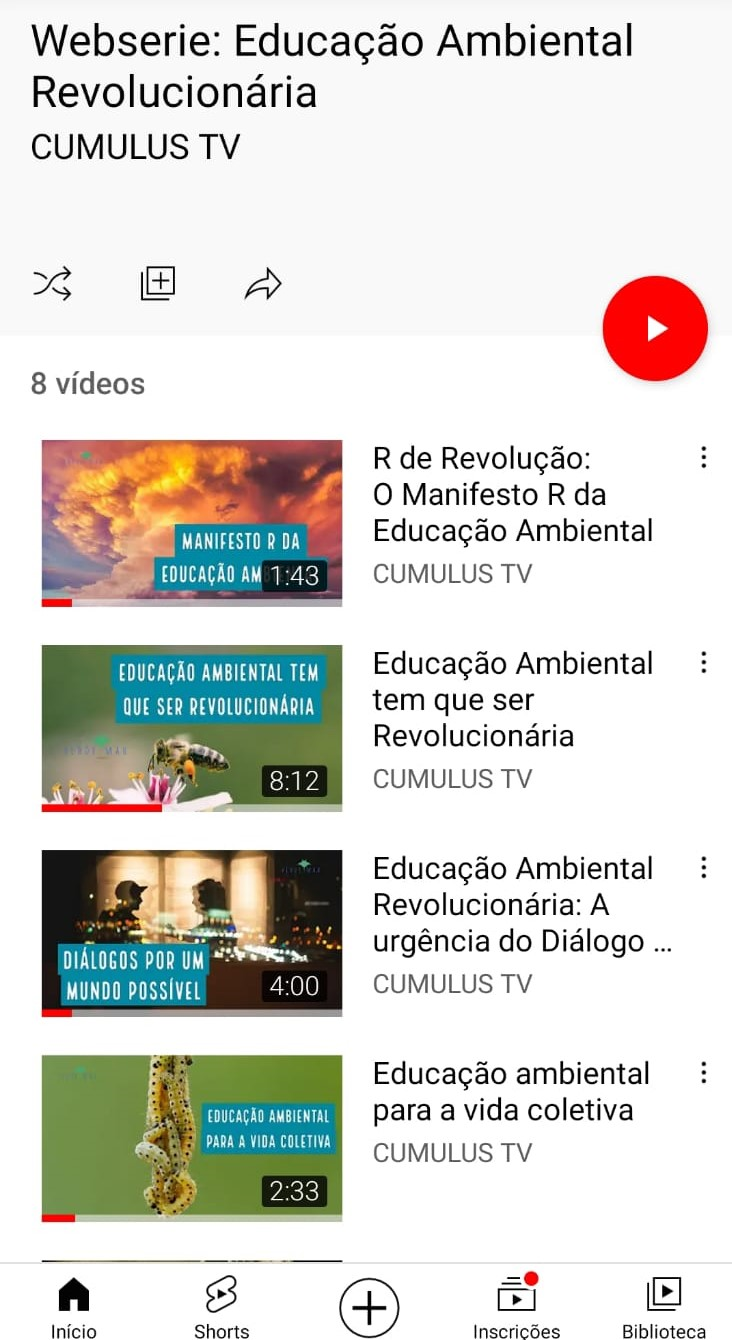 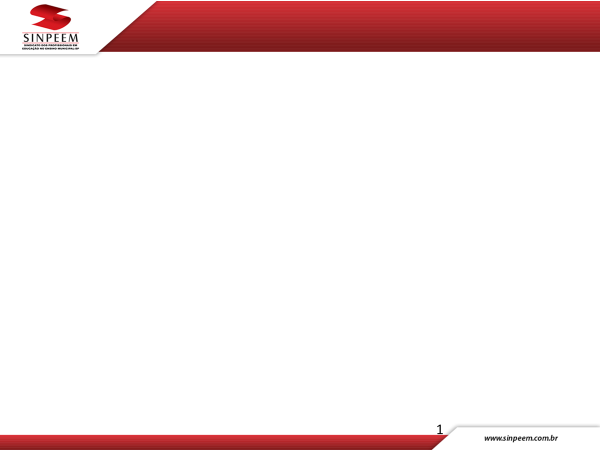 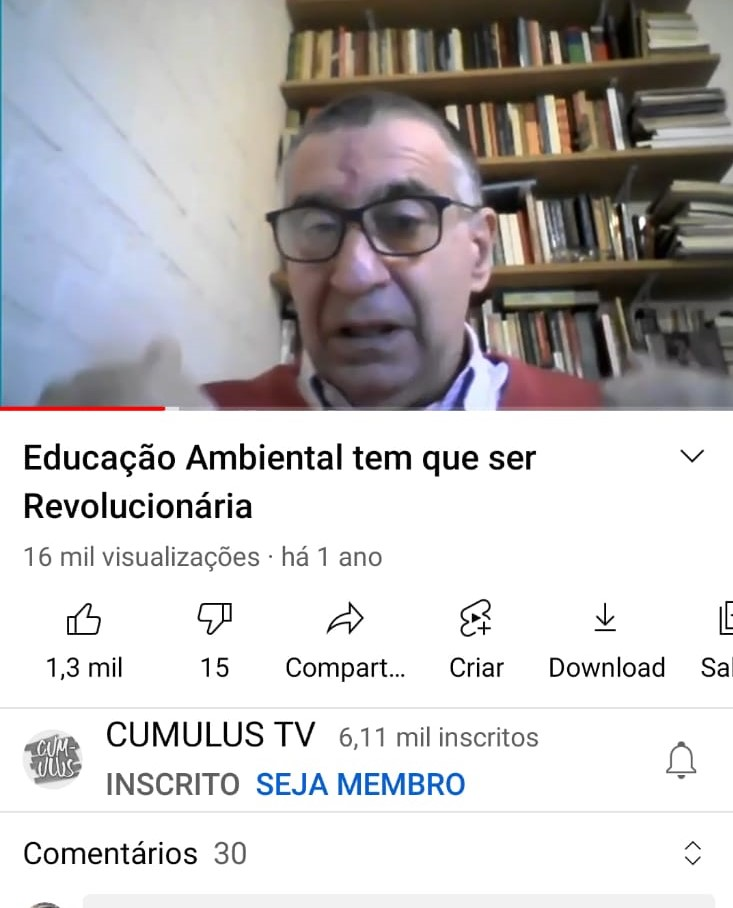 https://www.youtube.com/watch?v=9k2UmB4Y-WM
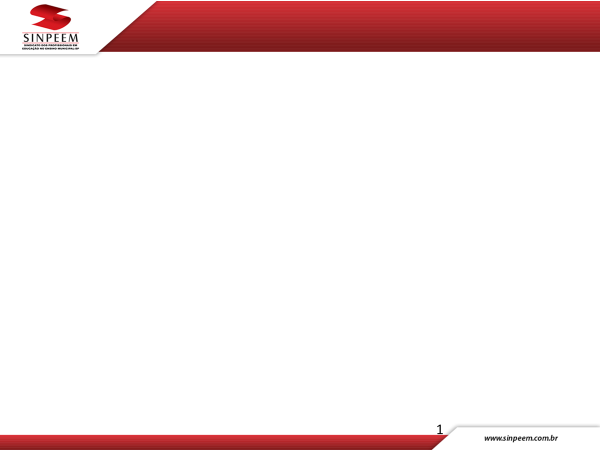 Método OCA
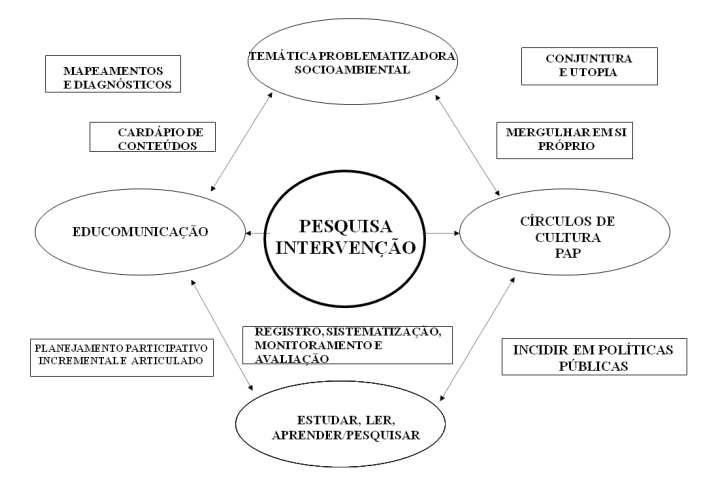 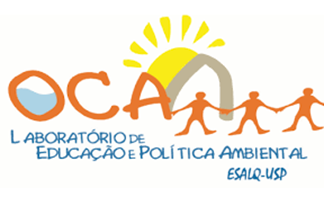 Processo educador que indica uma intenção política de emancipação popular

Sujeitos históricos que pensam e agem coletivamente na direção das transformações necessárias para vivermos juntos neste Planeta
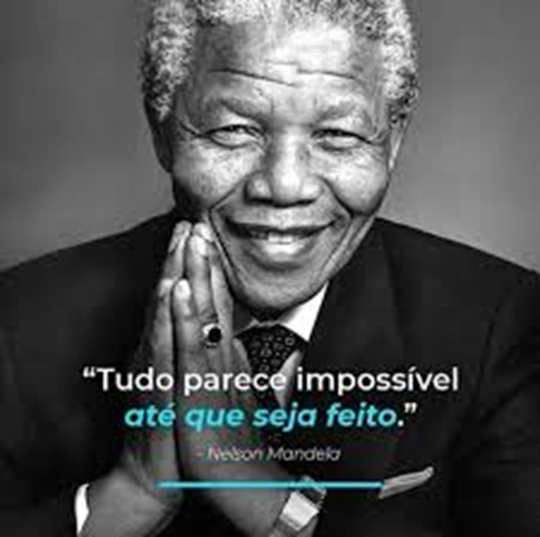 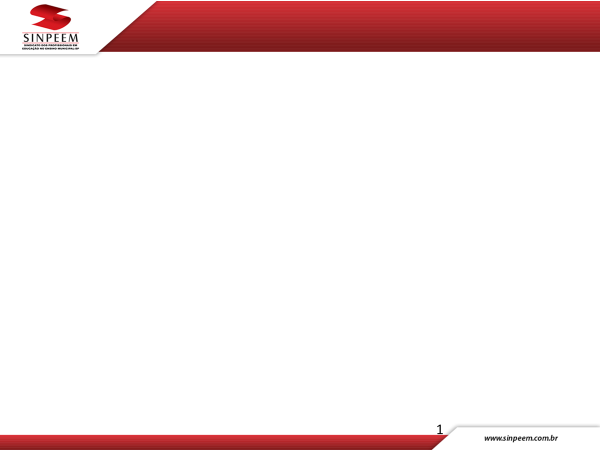 Conjuntura e Utopias
Fazer a “leitura do mundo” (Paulo Freire)
Conhecer criticamente a realidade
Compreender o jogo de forças
Criar estratégia e tática para atuar
Aquilo que nos move, inspira e nutre
Ligada a capacidade de sonhar
Buscar o futuro e tornar o impossível realidade
Romper com a fatalidade e a naturalização
ATIVIDADE – OFICINA DO FUTURO
Árvore dos sonhos 
Muro das Lamentações
Pedras no Caminho
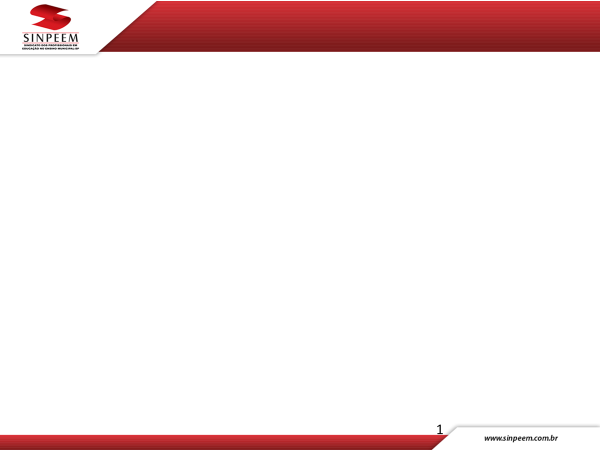 a análise da conjuntura é associada ao diálogo sobre os sonhos e as utopias, individuais e coletivas, para que a análise da realidade seja acompanhada da força iluminadora das motivações para a transformação (OCA, 2016)
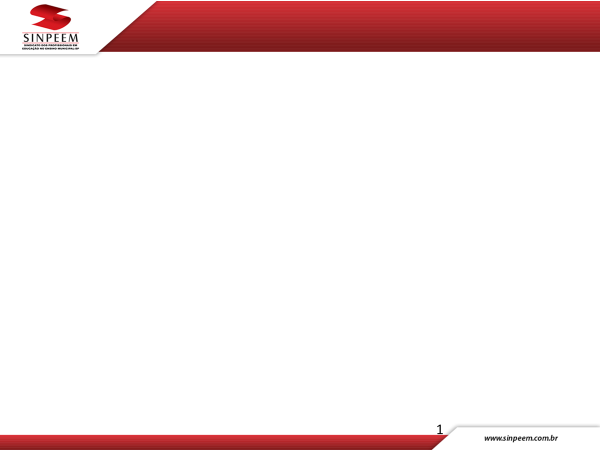 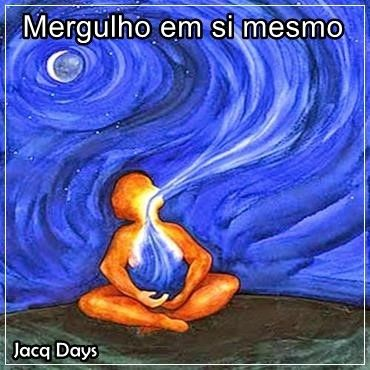 Mergulho em si
Autoconhecimento
Reconhecer quais crenças separam e aprisionam
Valores fundamentais que libertam 
Experiência identitária permeada de valores éticos, estéticos e espirituais
Visão da Natureza como sagrada

Trabalhar não com base no medo, na reatividade, na separação e na escassez perante a crise ambiental, mas com os princípios da abundância, da comunhão e da integração” (OCA, 2018, p. 16)
Ubuntu: eu sou porque nós somos
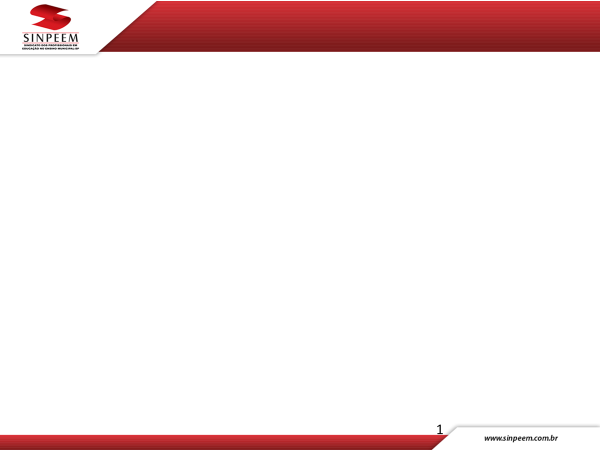 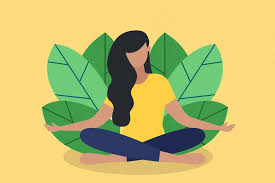 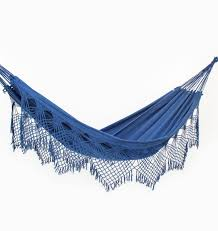 Quais ações e atividades podem ser trabalhadas no mergulho em si?
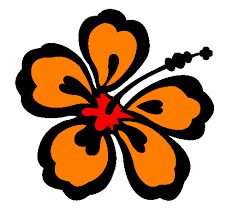 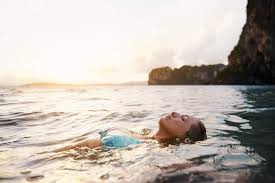 O que precisamos para o mergulho em si?
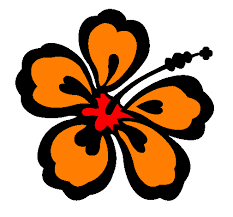 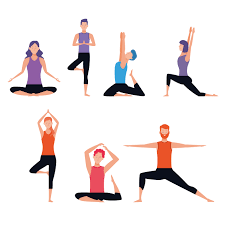 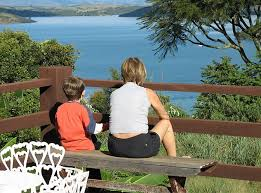 Calma, conforto, acolhimento, relaxamento introspecção, contemplação, auto-observação
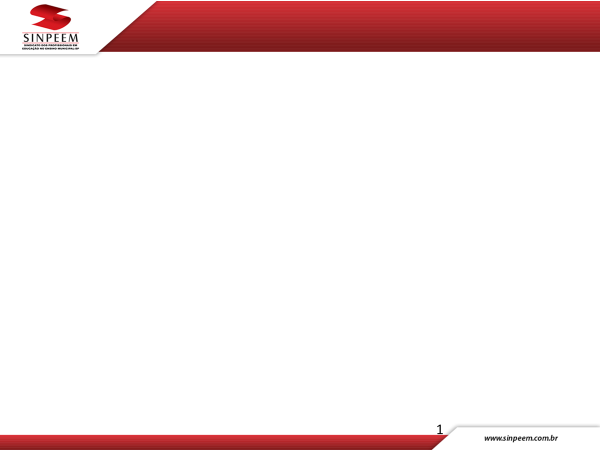 Círculo de cultura
Mapeamentos e diagnósticos
Diagnosticar significa conhecer, levantar informações, pesquisar, sistematizar e interpretar a realidade do território criando condições para intervir nela. 
Conhecer os distintos atores sociais e suas demandas, necessidades, sonhos e desejos
Ajudar a definir temas, estratégias, propostas pedagógicas e didáticas mais adequadas, dentre outras decisões importantes para os trabalhos de EA
São construídos de forma incremental e preferencialmente participativa e horizontal

Atividades que podem ser realizadas como parte de um Diagnóstico participativo: Mapa Mental, Caminhada Interpretativa, Entrevistas e Rodas de Conversa, Pesquisa em Jornais, Google Earth, Google Street View, etc.
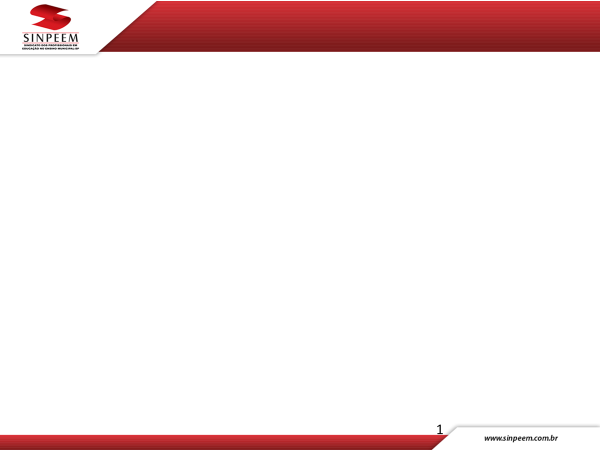 Temática problematizadora socioambiental
Visa fazer emergir temas geradores, saberes, ferramentas a partir da realidade local, buscando refletir e criar propostas de atuação na mesma
Ou seja, possibilita a ação contextualizada
A ideia não é ter foco no problema, mas partir deles para sair da "problemática" e se chegar na "solucionática“
Exige flexibilidade e adaptação, sem deixar de pensar globalmente
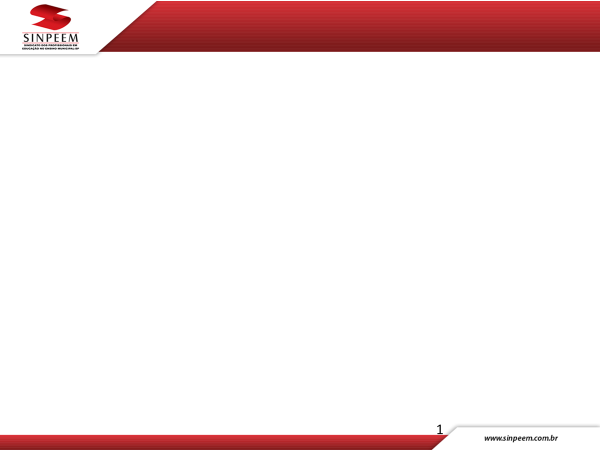 Cardápio de conteúdos
O cardápio é um conjunto de “saberes” a serem “saboreados”. Um cardápio com aprendizagens diversas. Vai além de questões técnicas e é capaz de desenvolver o sentido lúdico, estético e afetivo

Importante considerar a história de vida, talentos e habilidades de cada pessoa

Preza pela valorização da diversidade, do conhecimento local, do prazer em estar junto em bons encontros

Os conteúdos e atividades podem ser previamente mapeados e sistematizados pela própria comunidade a partir de temáticas problematizadoras
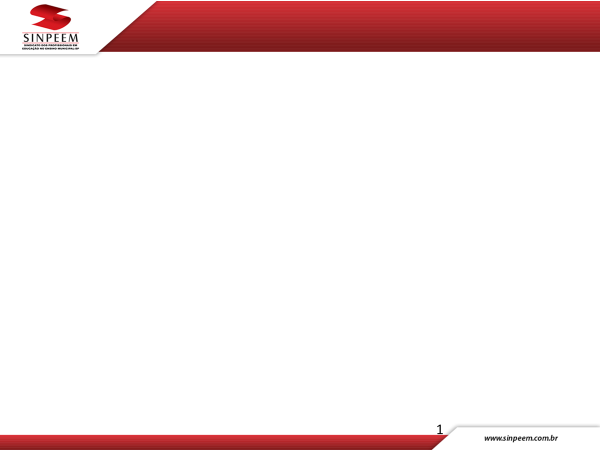 MIP (Mínima ou Máxima Intervenção Possível)
Projeto de educação ambiental na Escola
Intervenção educadora
A partir da realidade e do que sonhamos... O que pretendemos fazer?


O importante é ser uma ação que mobilize os sujeitos a planejar, executar e refletir sobre o processo. Participação é a palavra, para fugir da educação ambiental comportamental

Transformação da realidade e, reciprocamente, das pessoas envolvidas. 

Baseada na PRÁXIS
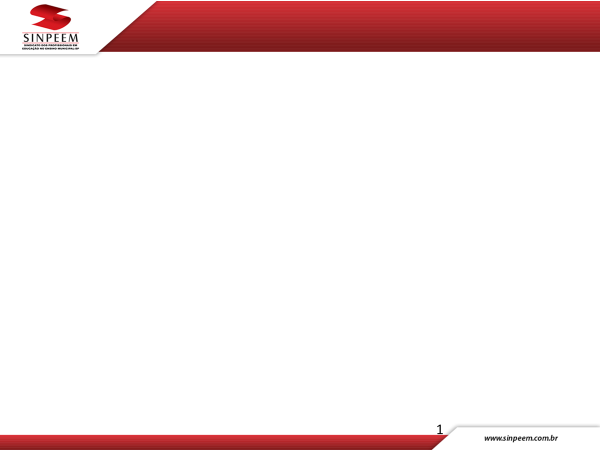 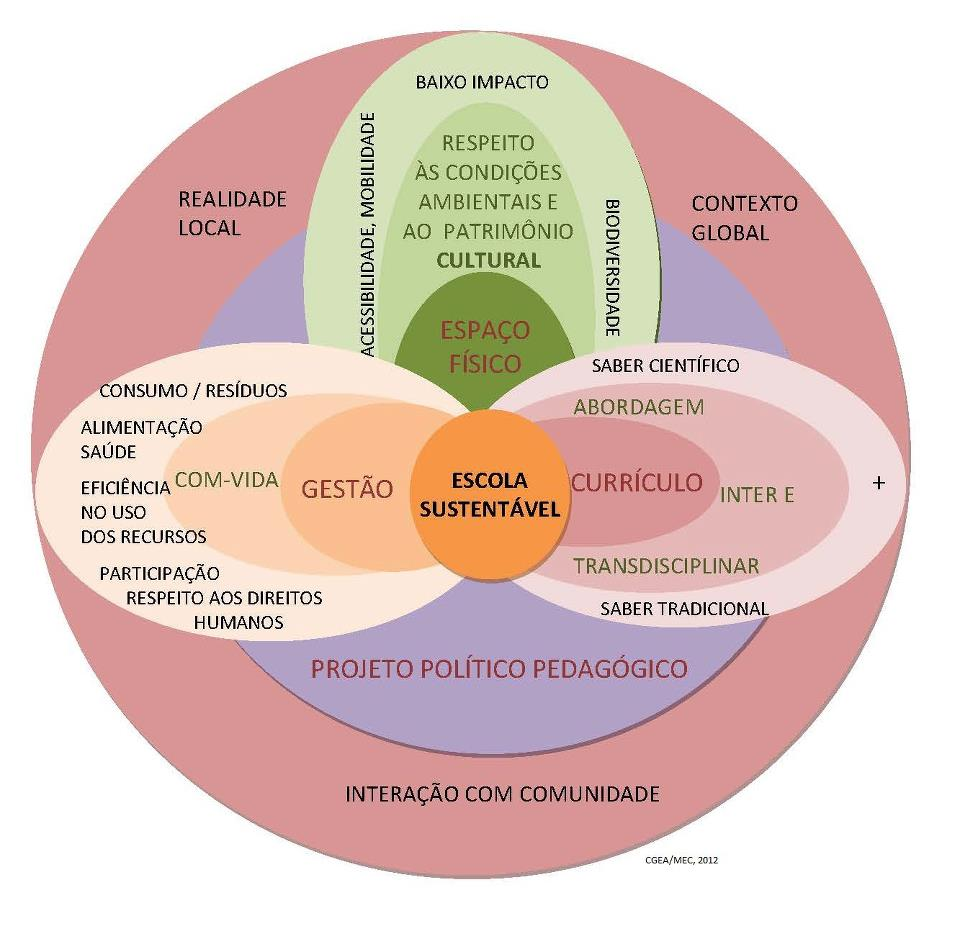 Grupo Pesquisador em Educação Ambiental, Comunicação e Arte
Programa de Pós-Graduação em Educação
Universidade Federal do Mato Grosso
https://gpeaufmt.blogspot.com/
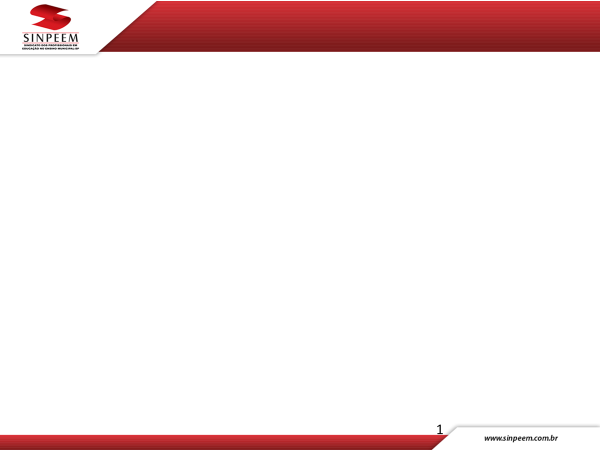 Intervenção educadora
Incidir em políticas públicas
Planejamento incremental articulado
estratégia de gestão e um processo pedagógico
Estudar, ler, aprender e pesquisar
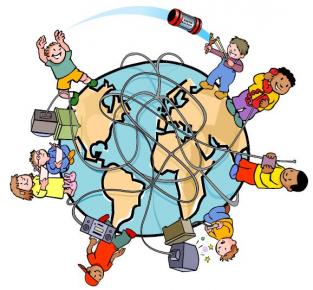 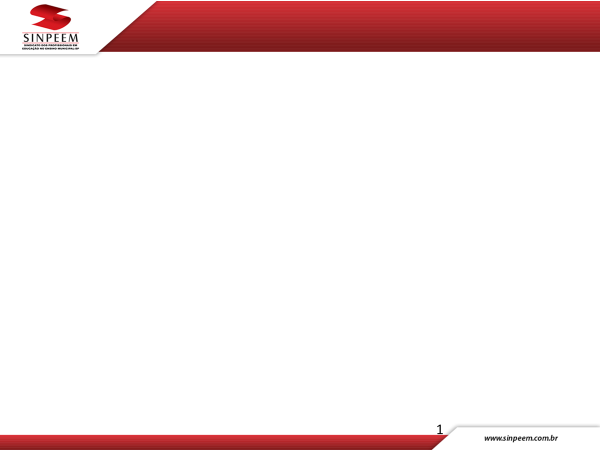 Educar para comunicar
Comunicar para educar
Educomunicação
Estimular, orientar e apoiar a produção de comunicação individual e coletiva
Apropriação democrática dos meios e ferramentas de comunicação
Olhar crítico sobre a comunicação
Ser protagonista da própria narrativa – dar voz ao território
Esta Foto de Autor Desconhecido está licenciado em CC BY-SA
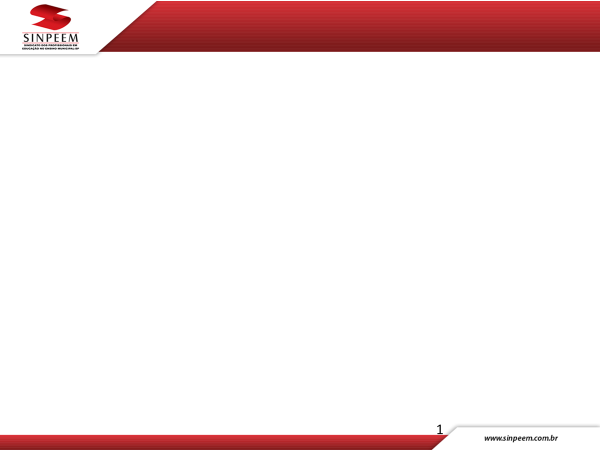 Registro, sistematização, monitoramento e avaliação
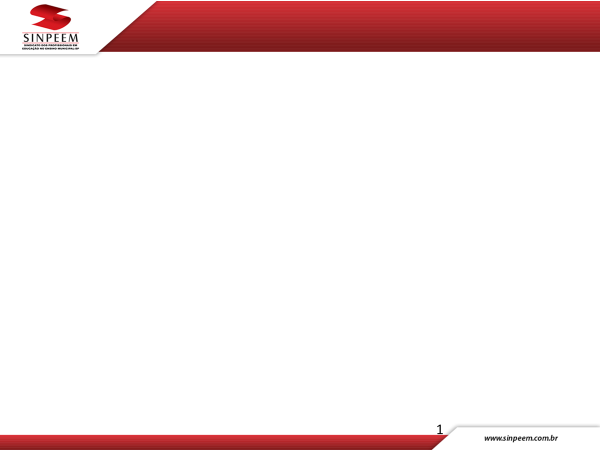 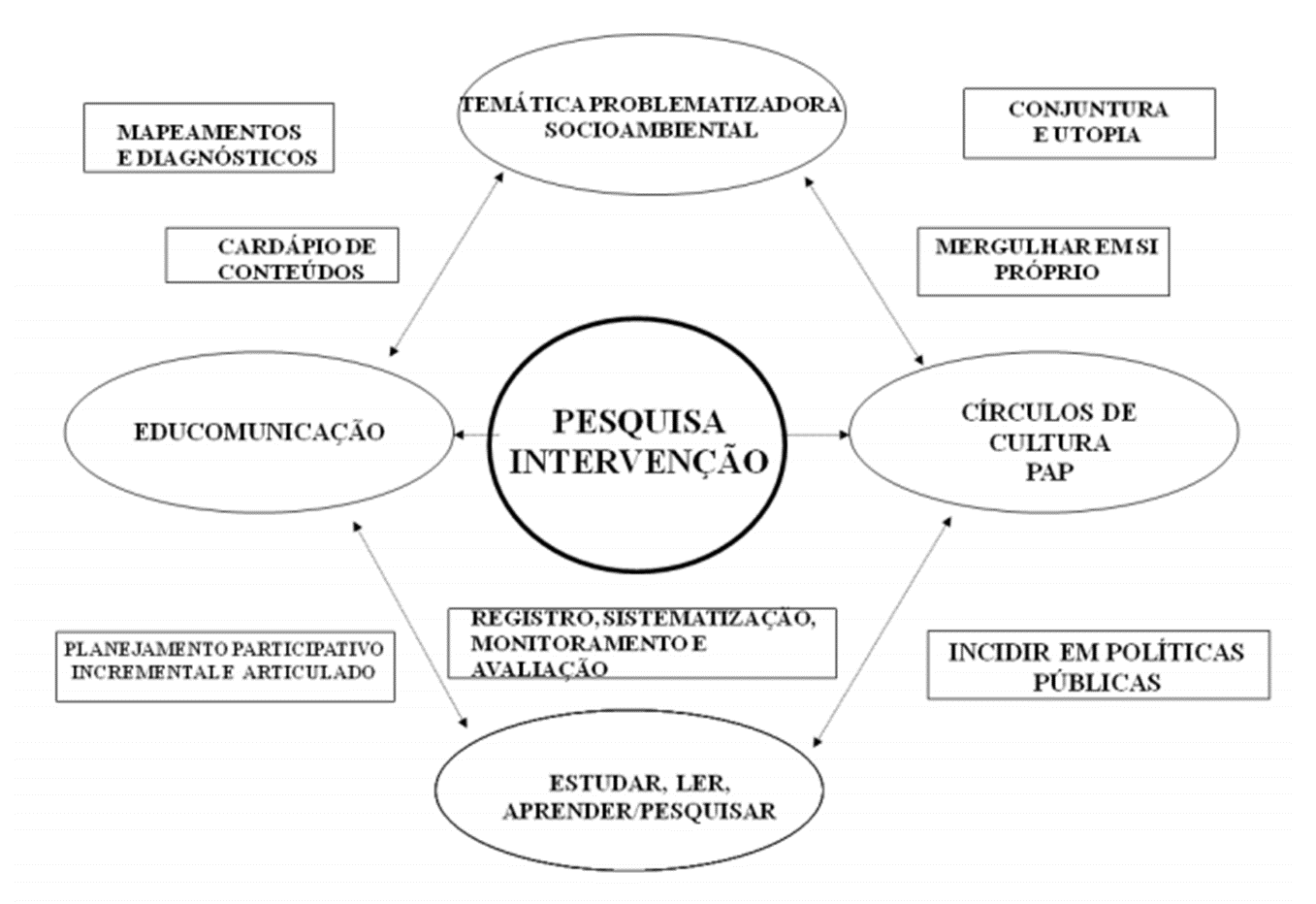 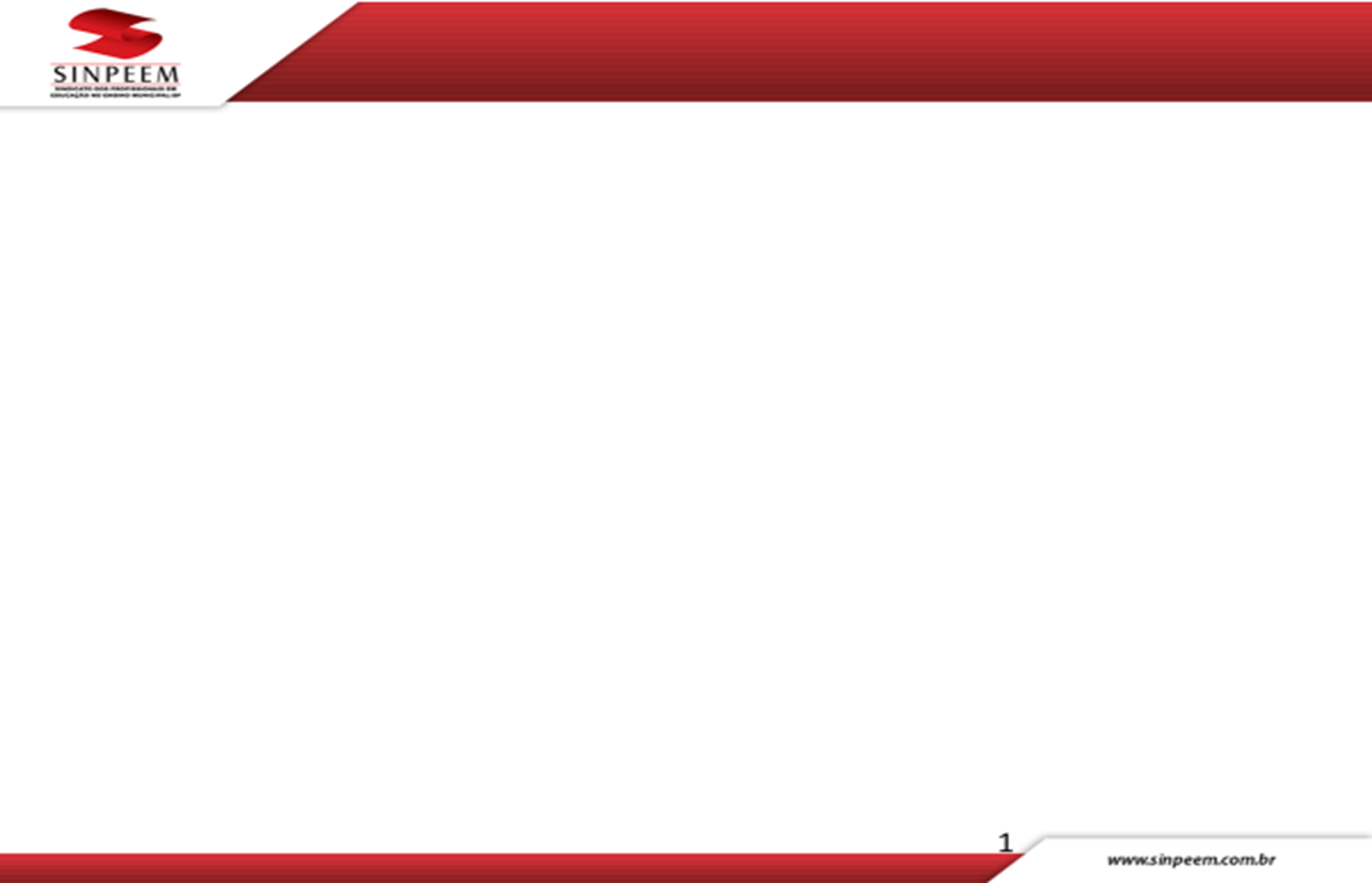 Reflorestar mentes, corações, corpos e territórios
Três conselhos de Vandana Shiva 
trabalhar com as próprias mãos, em conexão com a mente e o coração: plantar, cozinhar, criar e ver os processos tomando forma; 
cultivar as sementes: sonhos, projetos, ideias, utopias e 
não sucumbir ao medo: encontrar caminhos para o enfrentamento do medo e criar estratégias de desenvolvimento de resiliência
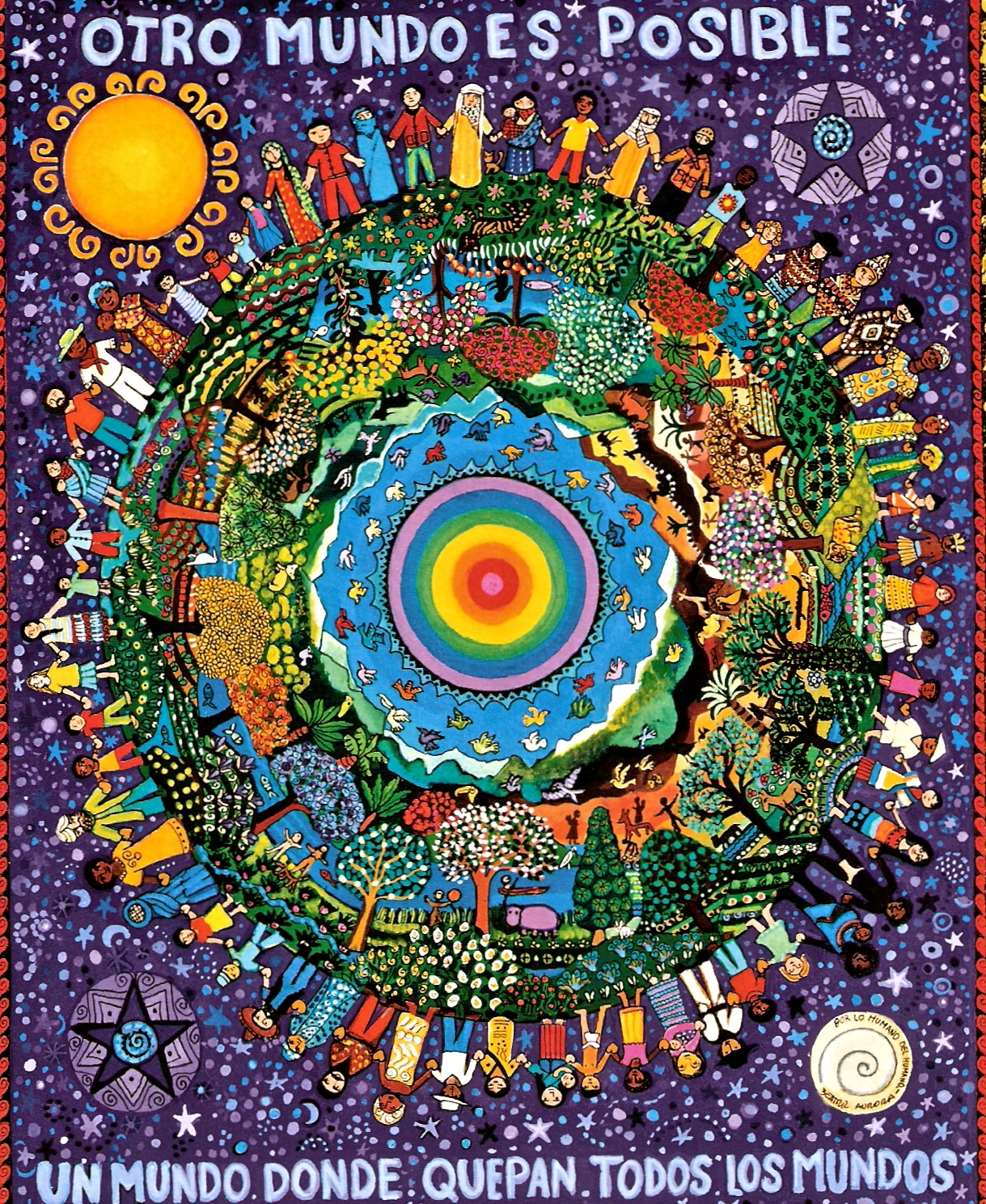